Misty mountains
BY SaJID KHAN
Facts
How tall is Mount Everest?
The height of Mount Everest is 29,029 feet.
How did Mount Everest get it’s name?
It was 1841 when an obscure peak in the Himalayas was recognized as the tallest mountain in the world by a British survey team led by Sir George Everest, and whom Mount Everest was named after in 1865
In what country is Mount Everest located?
The Location of Mount Everest is on the border of both China and Nepal. The summit of Mount Everest lies on the border of Nepal to the south and Tibet (China) to the north.
What mountain range is Mount Everest in?
Mount Everest is located in the Mahalangur mountain range and is situated on the border of both China and Nepal.
What is the climbing season for Mount Everest?
The top of Mt. Everest is engulfed by the jet stream for a major part of the year, making climbing near impossible due to high winds and extreme sub zero temperatures. It is only when the winds die down in May and again for a short period in September, that we have a so called ‘Summit Window’, when conditions are safe enough for climbers to try and reach the summit. The other reason that climbers make summit attempts primarily in May and September is to avoid the harsh winter snows and summer monsoon rains.
How many have climbed Mount Everest?
There have been over 4,000 successful climbers on Mount Everest in history.
This Photo by Unknown author is licensed under CC BY-NC.
How do you climb Mount Everest?
There are 18 different climbing routes to the top with the South Col or the Northeast Ridge Standard being the most popular. If you want to be one of the few who get to say: “I climbed Mount Everest!” then you will need to hire a professional guide. Many Mt Everest climbing guides charge over $75,000 USD for people to join Mount Everest climbing expeditions. Climbing Everest requires months if not years of preparation and training.
How many camps are on Mount Everest?
 There are various rudimentary camps at different elevations which act as depots or stations used by climbers during ascents and descents. There are 5 camps for the South Col Route.
How many people climb Mount Everest a year?
Approximately 800 people attempt to climb Everest annually.
How difficult is it to climb Mount Everest?
The risks involved in climbing Everest are great. Even when using bottled oxygen, mountaineers can experience fatigue, nausea, vomiting and other related problems such as hypothermia and frostbite. Climbers normally spend months acclimatizing to get their body ready for the extreme conditions which they will encounter. Many people that have climbed Mount Everest come back with both physical and psychological problems from the climb.
Still facts
Who has climbed Mount Everest the most?
Two Sherpas hold the record. Both Apa Sherpa and Phurba Tashi Sherpa have both reached the peak of Everest 21 times.
How many days to climb Mount Everest?
If you are interested in climbing up Mount Everest then you will also need up to three months to make the journey. It takes 19 days round trip to trek to and from Everest Base Camp. Once at Everest Base Camp it then takes an average of 40 days to climb to the peak of Mt. Everest.
Who discovered Mount Everest?
Radhanath Sikdar, an Indian mathematician and surveyor, was the first person to identify the mountain which would later be called Everest as the tallest peak on Earth.
When was Mount Everest first climbed?
The first climbers to stand on top of Mount Everest were Edmund Hillary from New Zealand and a Sherpa, Tenzing Norgay from Nepal on May 29, 1953 from the Nepal side. Hillary and Norgay were members of a British expedition led by Colonel John Hunt.
Animals that live in mount everest.
Snow Leopard
Snow leopards are native to the mountains of Central Asia, including Mount Everest. These large cats are endangered and incredibly rare in the wild, with only approximately 6,000 remaining. Snow leopards are specially adapted to their cold high-altitude environment, sporting thick insulating fur and wide feet for sure-footedness even on snowy rock walls. Snow leopards prey on the ibex and sheep that also make Everest their home.
Himalayan Black Bear
Himalayan or Asiatic black bears can be found in forested areas of Mount Everest, all the way up to an elevation of about 14,000 feet. These bears, recognizable by their shaggy black coats and the distinctive white blaze on their chests, survive the harsh winters of Everest by hibernating during the coldest months. During the warmer months, Himalayan black bears survive on a diet of leaves, shoots, seeds, insects, nuts, fruits and occasionally meat.
Himalayan TAHR
The Himalayan tahr is a small goat-like mammal that can be found at elevations of over 16,000 feet in the alpine and subalpine regions of the Himalayans. Tahrs of both sexes have curved horns, and all have specially adapted hooves and dewclaws that allow them to climb with ease. Tahrs prefer wooded slopes, bluffs and alpine meadows. Himalayan tahrs are considered to be "near threatened" in the wild, and have had to be reintroduced into parts of their habitat.
Himalayan Goral
Himalayan gorals are small members of the bovid family that can be found throughout the Himalayas, and prefer to remain below the timberline of their mountainous habitat. Gorals are generally social animals, living in groups of between four and 12 individuals, though some can live in pairs or singly. These animals prefer rugged terrain, and can typically be found on precarious slopes or grassy ridges. When threatened, this species will hide in rock crevices.
Red Panda
Red pandas, also referred to as lesser pandas or red cat-bears, are a rare sight even in highly visited areas of Mount Everest. These raccoon-like animals can be found at lower elevations in bamboo thickets of Sagarmatha National Park. Because the population of red pandas is thought to be less than 10,000, the IUCN Red List of Threatened Species considers them to be a “vulnerable” species.
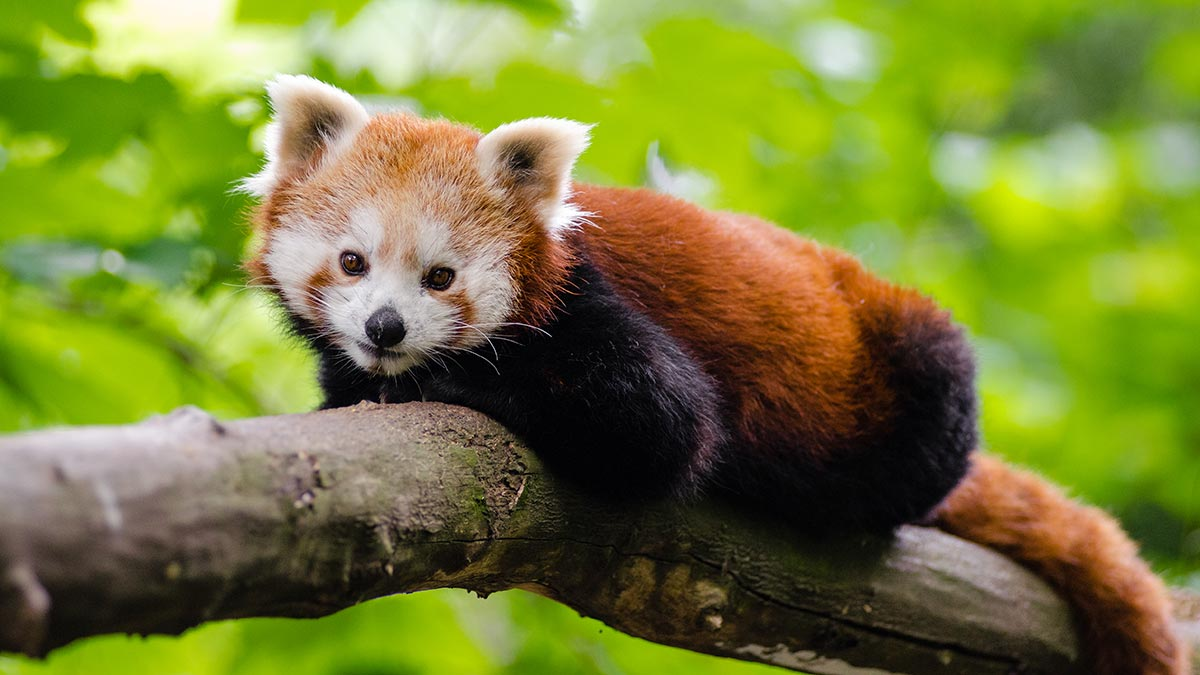 Click to add text
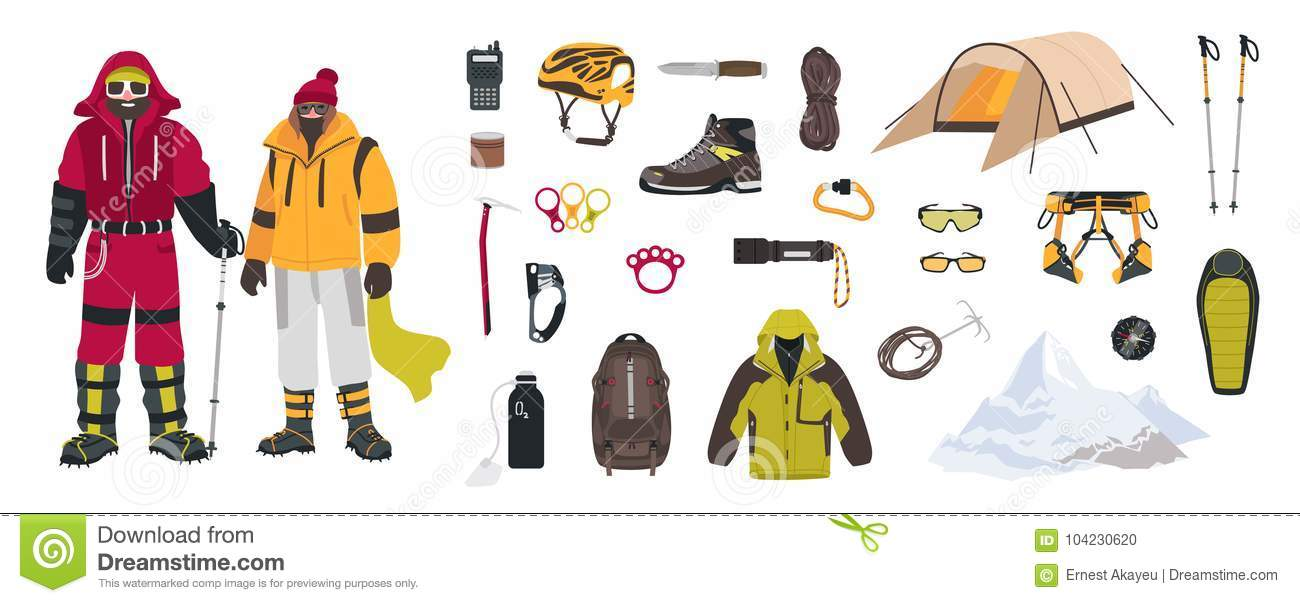 equipments